Sandefjord kommune
Jobb- og skolematch- metode for rask etablering i jobb og utdanning
Vi har lykkes med å utvikle en metode for å følge opp deltakere i kombinerte løp!
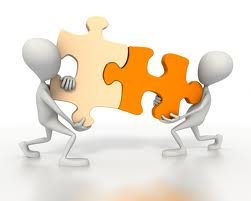 Hvem samarbeider?
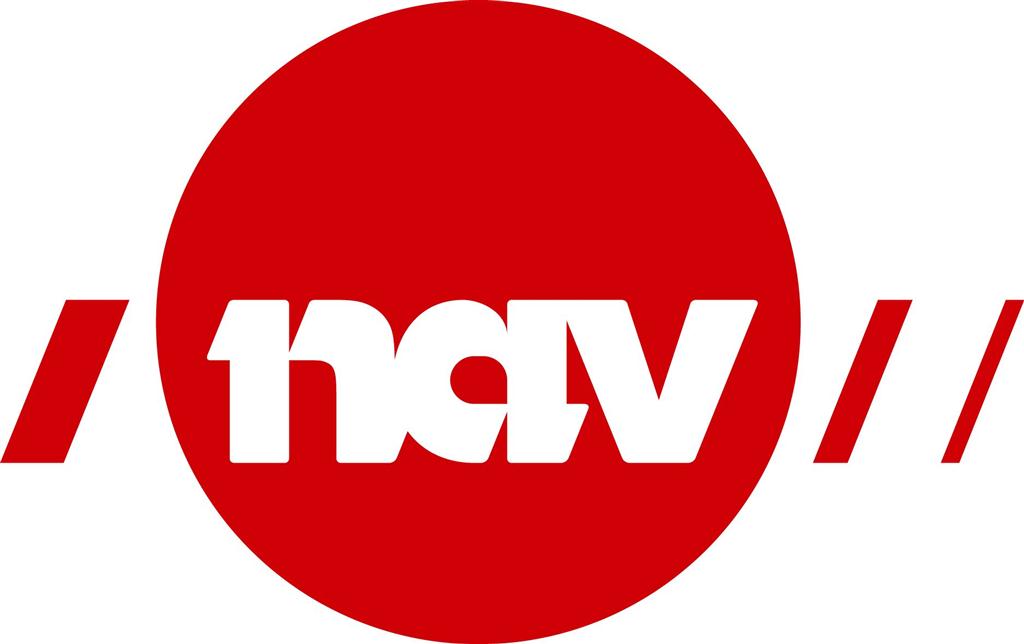 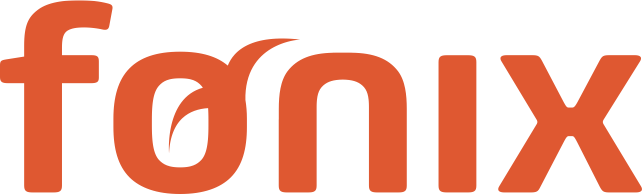 Hvem er vi?
Fønix – en jobbkonsulent og en faglærer som følger opp klassen sammen. 
Nav – alle deltakerne i klassen følges opp av samme veileder fra Nav. 
De deler kontor noen timer hver uke, og jobbkonsulent og Nav veileder er også tilstede i klasserommet i perioder.

Dette kaller vi «trekant-samarbeidet».
Før prosjektet hadde vi…
… deltakere som opplevde liten sammenheng mellom norskopplæringen og praksisen. 
...flere deltakere som opplevde at å være i praksis ga de liten eller ingen utvikling i språket. 
… flere deltakere på spor 3 i kombinerte løp, både i praksis og i utdanning, hvor oppfølgingen av disse var vanskelig. Det var praktisk utfordrende å knytte arbeidsrommet/utdanningsrommet sammen med undervisningsrommet på en hensiktsmessig måte. 
Hvordan kunne vi endre på det?
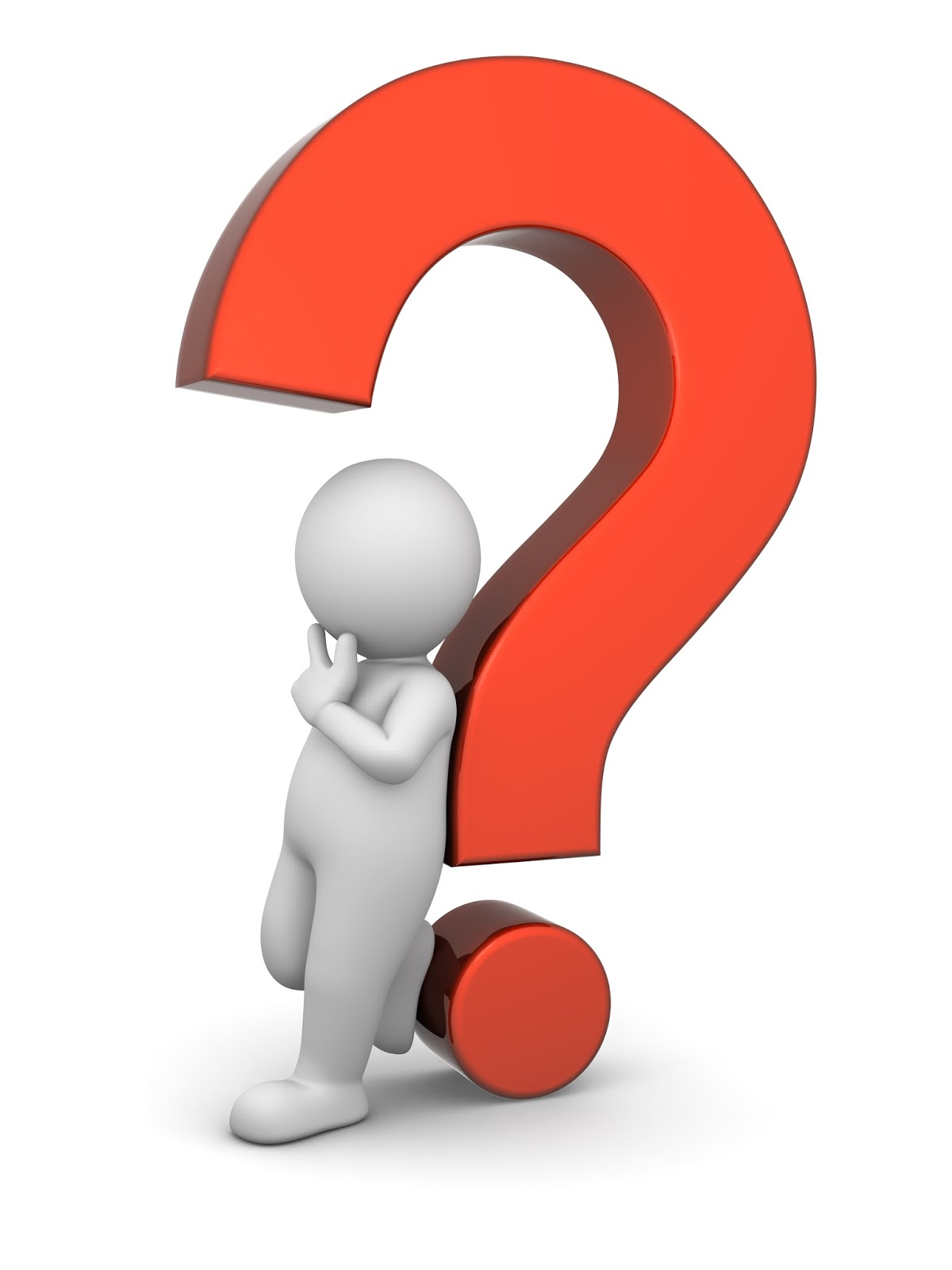 Vendepunktet…
Vi valgte derfor å teste denne metoden:
- Tidlig karriereveiledning (for god jobb- og skolematch)
- iPad som verktøy i oppfølgingen
- Bruk av «omvendt undervisning»
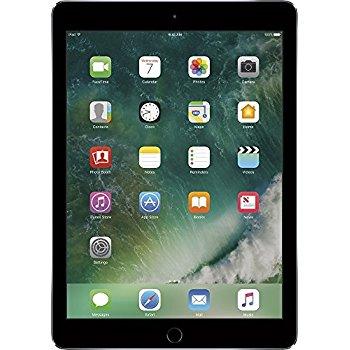 Hva har vi utviklet?
Vi har benyttet karriereveiledning som en målrettet ressurs i veiledning av den enkelte deltaker for en god jobb-/skolematch.  
Vi har benyttet digitale verktøy i kommunikasjon med den enkelte deltaker uavhengig av om eleven er tilstede i klasserommet eller ikke. 
Vi har utviklet digitale læringsmapper som på en enkel og fleksibel måte knytter sammen undervisningsrommet og arbeidsrommet.
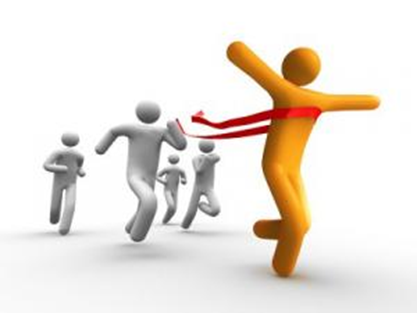 Suksessfaktorer…
Tidlig, tilpasset og realistisk karriereveiledning
«Riktig» kombinert løp for eleven
Tidlig og tydelig forventningsavklaring med deltaker
Ikke noen «hokus pokus» - metode
Ta metoden i bruk tidlig i løpet!
Felles Nav-veileder
Hvordan gjør vi det?
Karriereveiledning av flyktninger - metoder og verktøy.

Hva fungerer for denne gruppen og hvorfor?
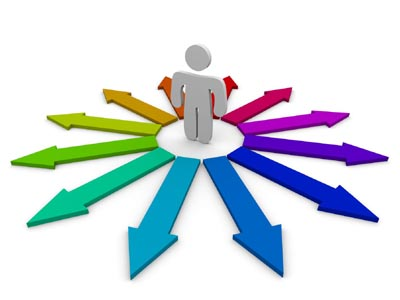 SCI – strukturert karriereintervju
Samtalebasert skjema
Jobb- og skoleintervju

Fokuserer på hva som fungerer/ikke fungerer
Kartlegging av yrkespersonlighet, interesser og verdier
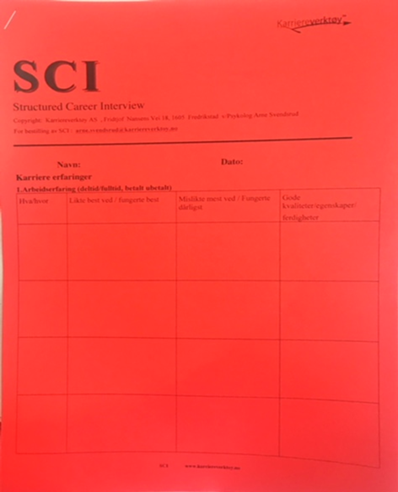 Gruppeveiledning (først sammen med lærer, så sammen med jobbkonsulent)



Praksisbasert veiledning/praksis som metode i riktig valg av videre karriere
Læringsmappe er viktig i denne sammenhengen
IPS (individual placement and support) – vi bruker elementer av dette i oppfølgingen
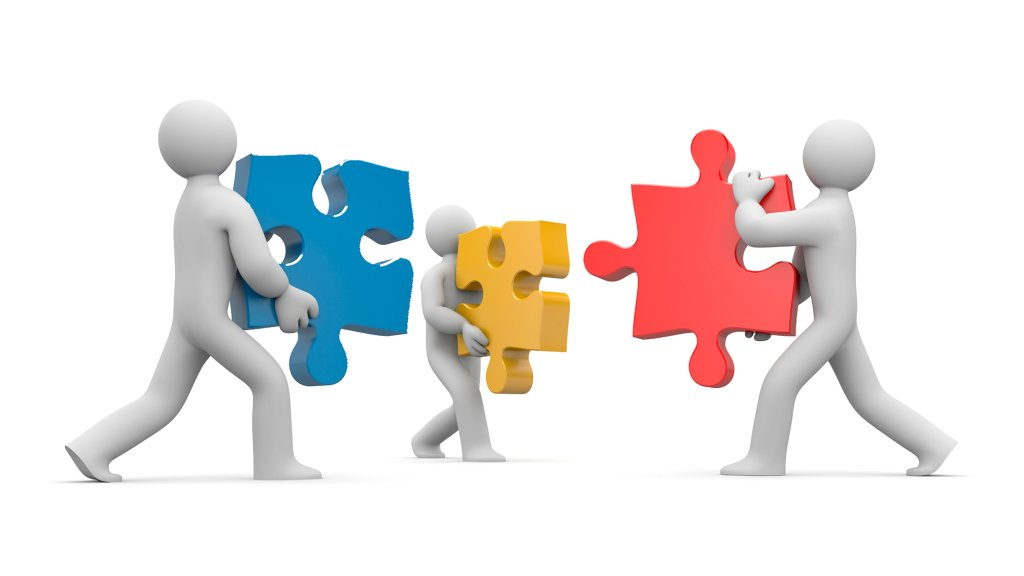 iPad som verktøy i undervisning og oppfølging.

1:1 iPad(alle deltakerne har hver sin iPad)

Samarbeid med Atea om det pedagogiske

Showbie – felles delings- og kommunikasjonsplattform
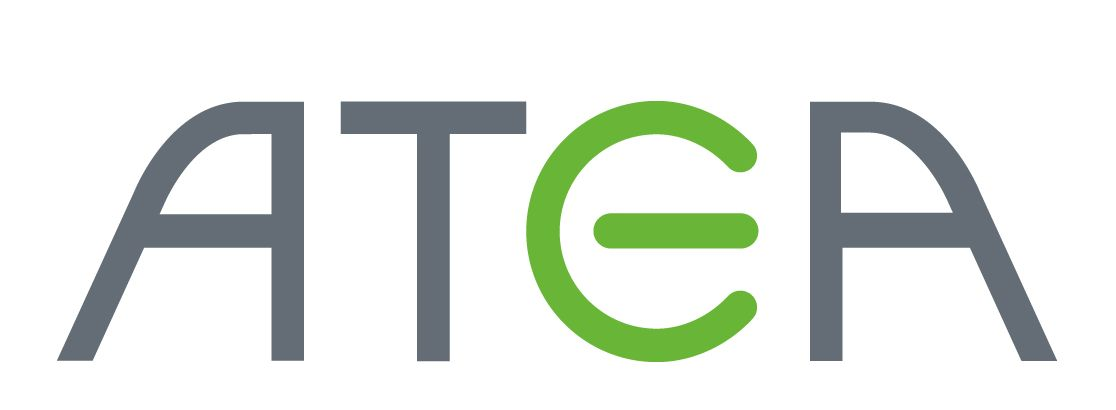 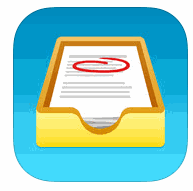 Digitalt læreverk
NorskPluss B1-B2(CyberBook AS, kunnskap.no)
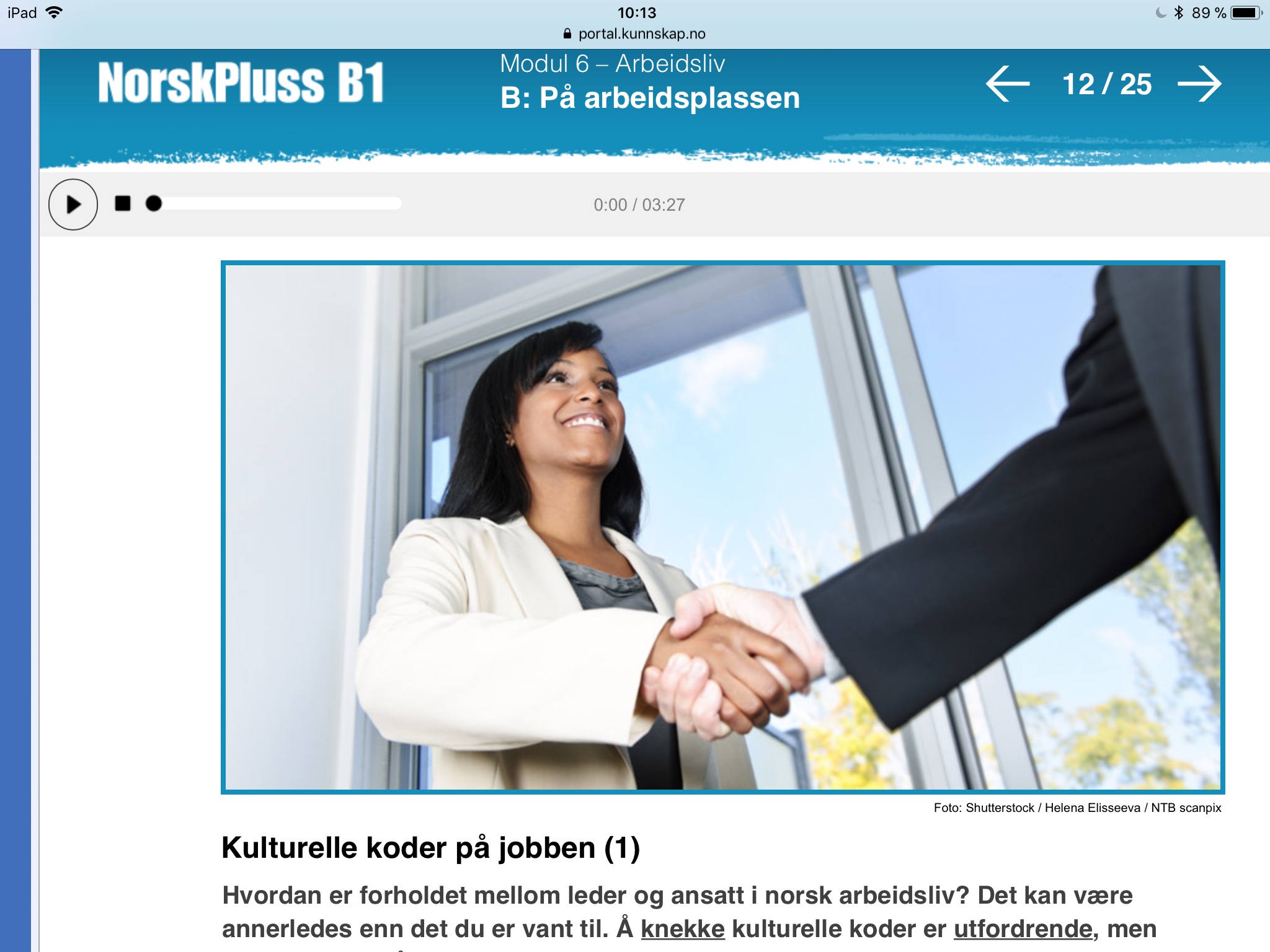 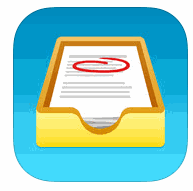 Showbie – www.showbie.com
Omvendt undervisning:
Deltakerne forbereder seg hjemme og får veiledning på skolen.
…eller de følger undervisningen hjemme og får oppfølging/veiledning digitalt(via Showbie eller nettressursen). De kan også få oppfølging/veiledning ved at faglærer besøker praksisplassen eller skolen der de studerer. 


	Tekst og/eller bilde/video deles med elevene i Showbie.
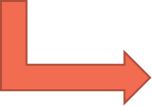 Digitale læringsmapper – elevene har læringsmapper knyttet til utdanning eller praksis.
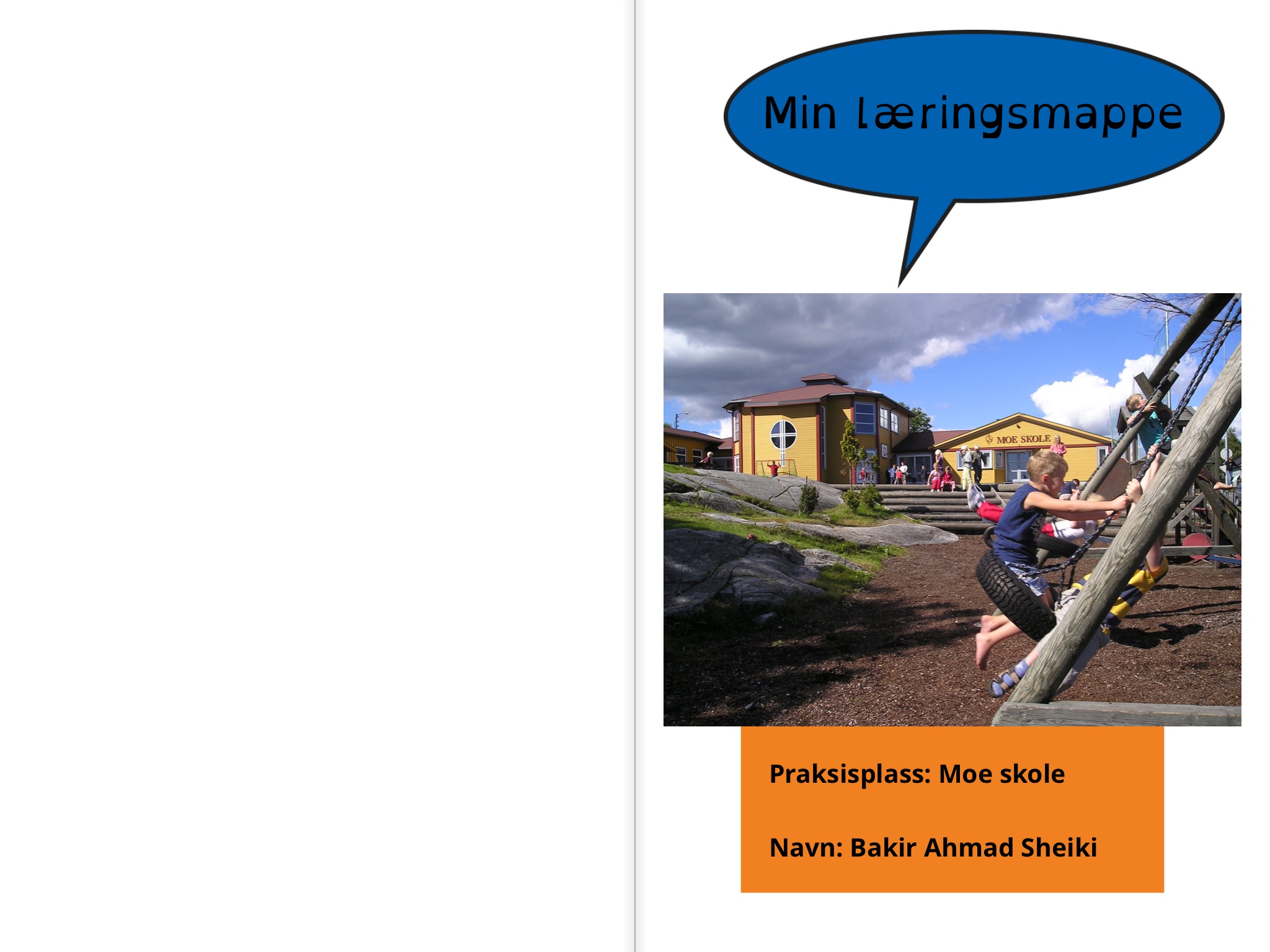 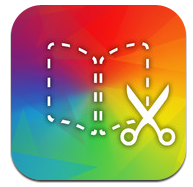 Hvorfor gjør vi det?
Digitale læringsmapper muliggjør en fleksibel og praksisnær opplæring:
«Et sentralt virkemiddel i arbeidsrettet opplæring er at deltakerne har praksis i arbeidslivet i kombinasjon med norskopplæringen og at det er god sammenheng mellom praksisen og opplæringen.», Kompetanse Norge
Språkopplæringen oppleves da som nyttig:
«Hvis de ikke kan se nytten, så falder motivationen, og læreprocessen ophører», Voksnes læreprocesser(Bjarne Wahlgren)
Takk for oss!